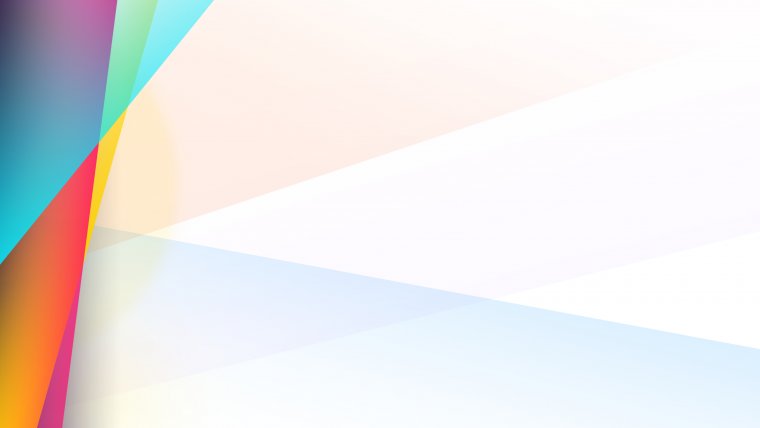 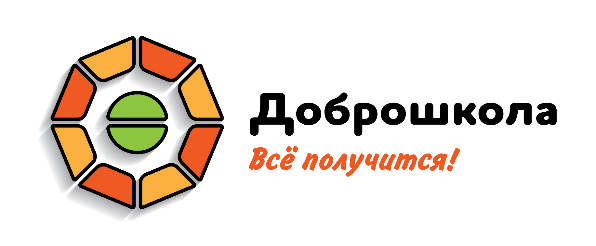 Муниципальное казённое образовательное учреждение «Общеобразовательная школа для обучающихся, воспитанников с ограниченными возможностями здоровья № 10 города Асино Томской области»
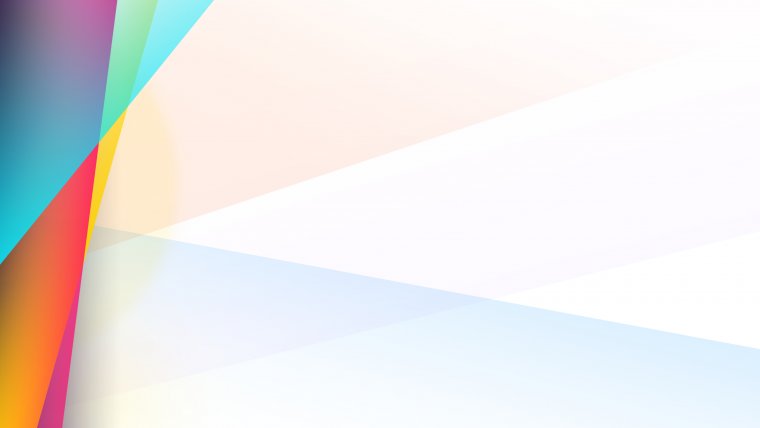 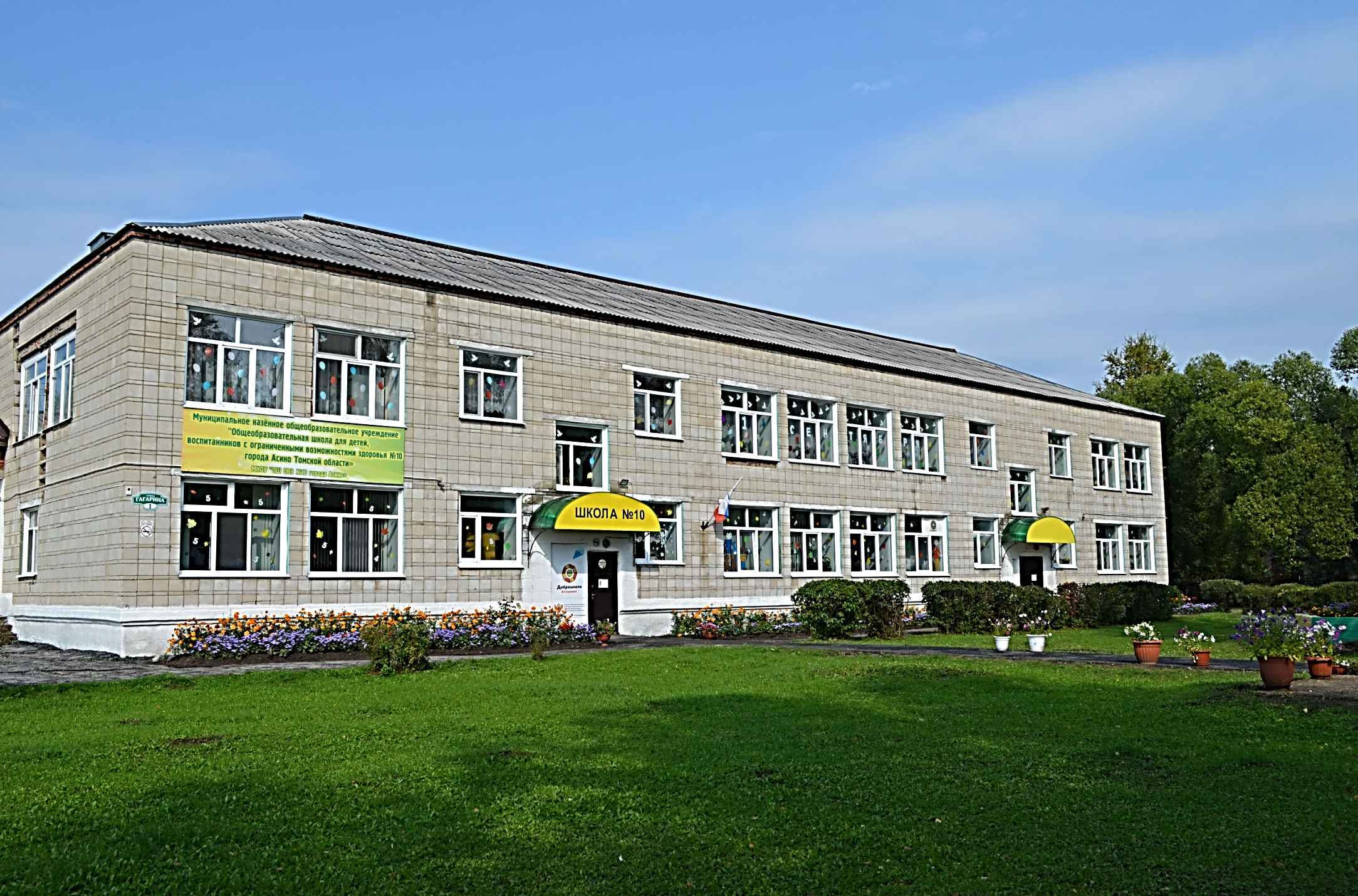 «Повышение качества предпрофильной подготовки на уроках швейного дела, как следствие реализации проекта «Доброшкола»
Драчук Наталья Викторовна,
учитель технологии
эл. почта: n.dracuk@yandex.ru
тел.: 83824128195
1
1
[Speaker Notes: Обложка]
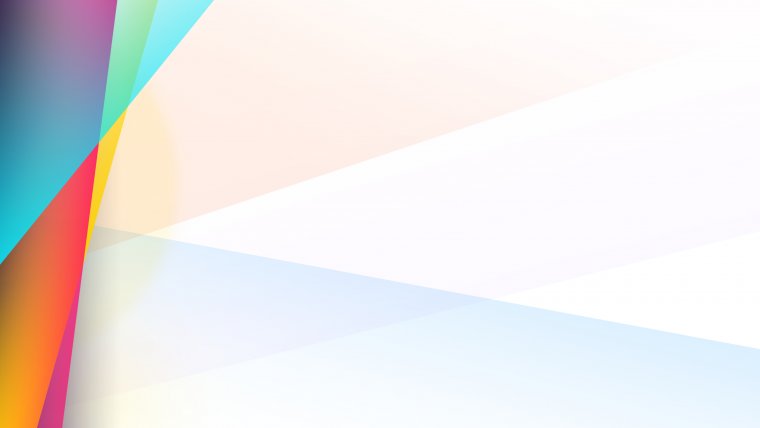 Целью реализации проекта «Доброшкола» является создание современных условий для обучения и воспитания детей с особыми образовательными потребностями путем обновления инфраструктуры образовательной организации, оснащения ее высокотехнологичным оборудованием, что способствует обновлению содержания и повышению качества образовательной, коррекционной и воспитательной деятельности
2
2
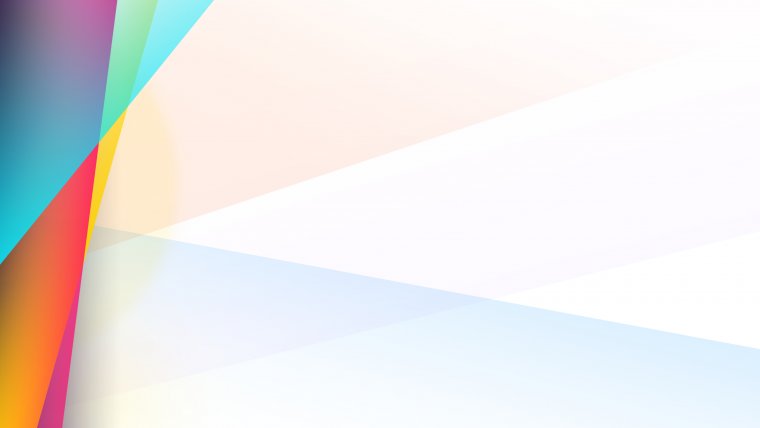 Обновление оборудование / оснащение мастерской «швейное дело»
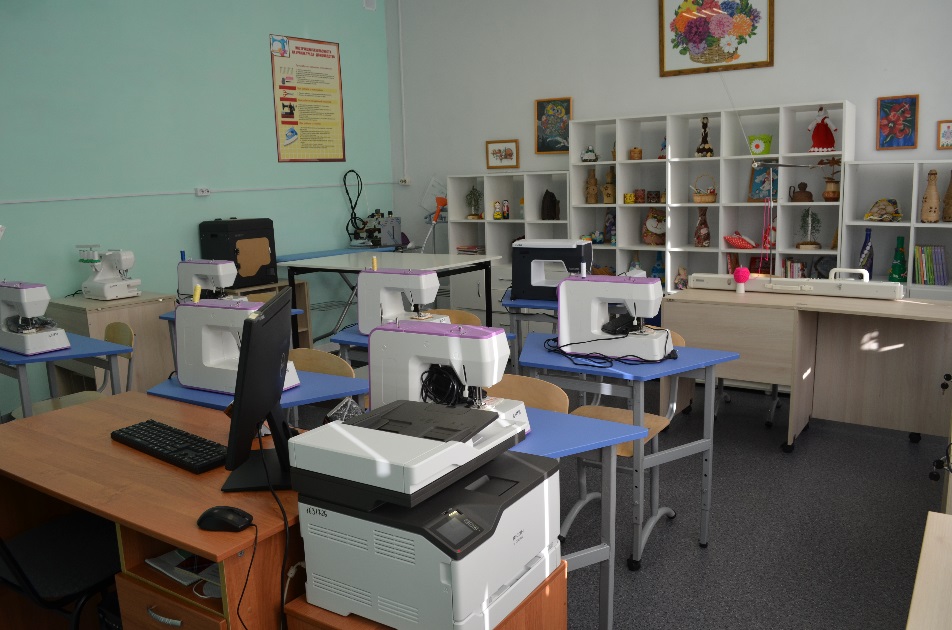 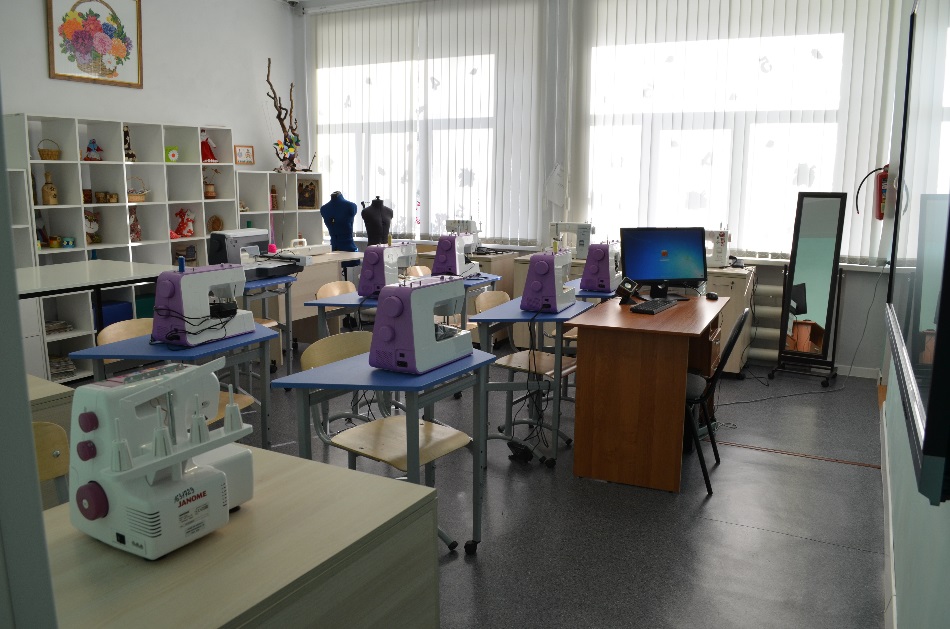 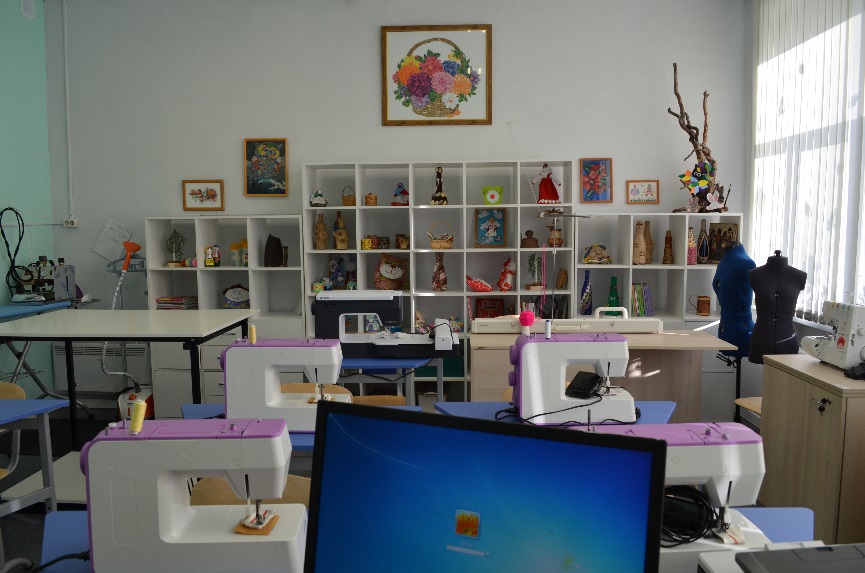 3
3
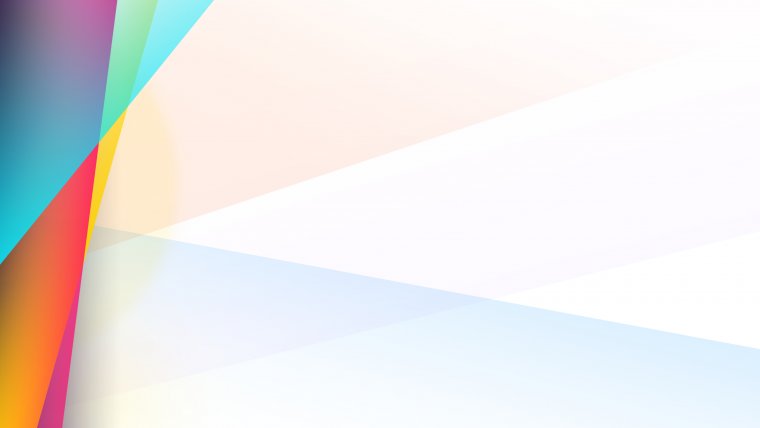 На уроках швейного дела
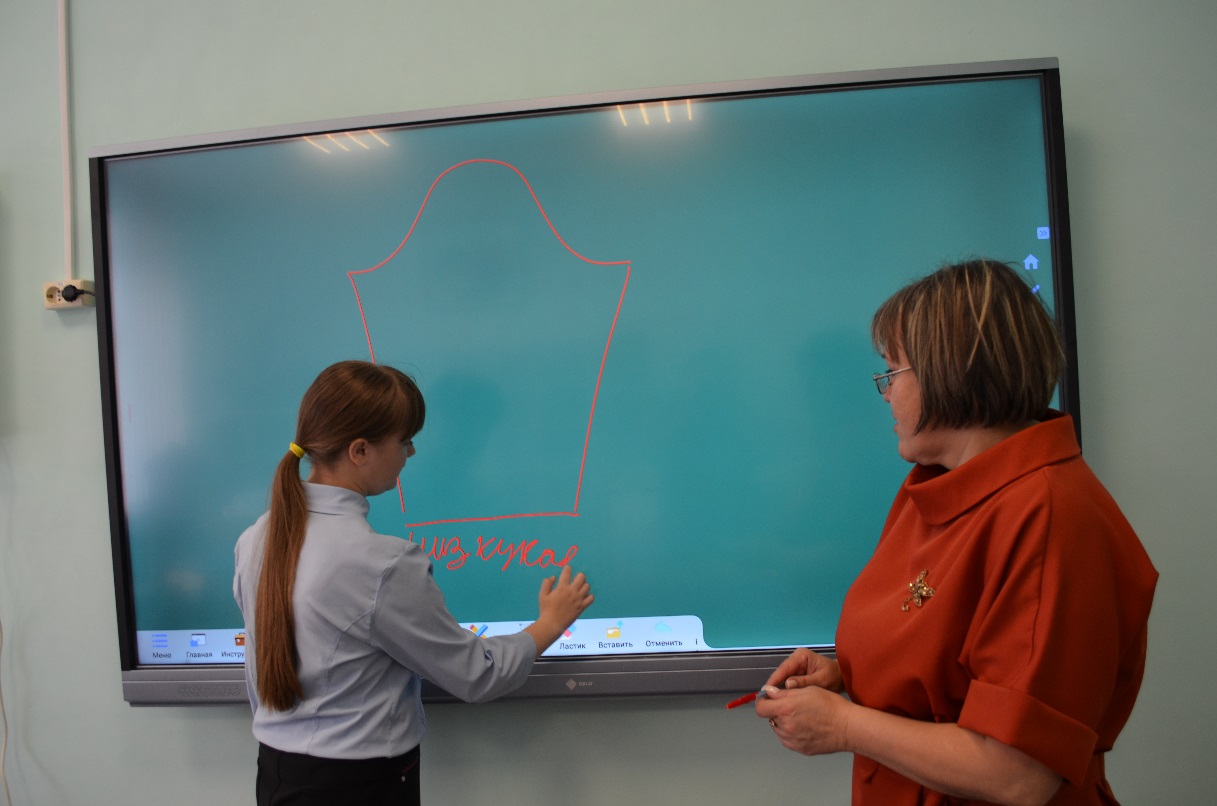 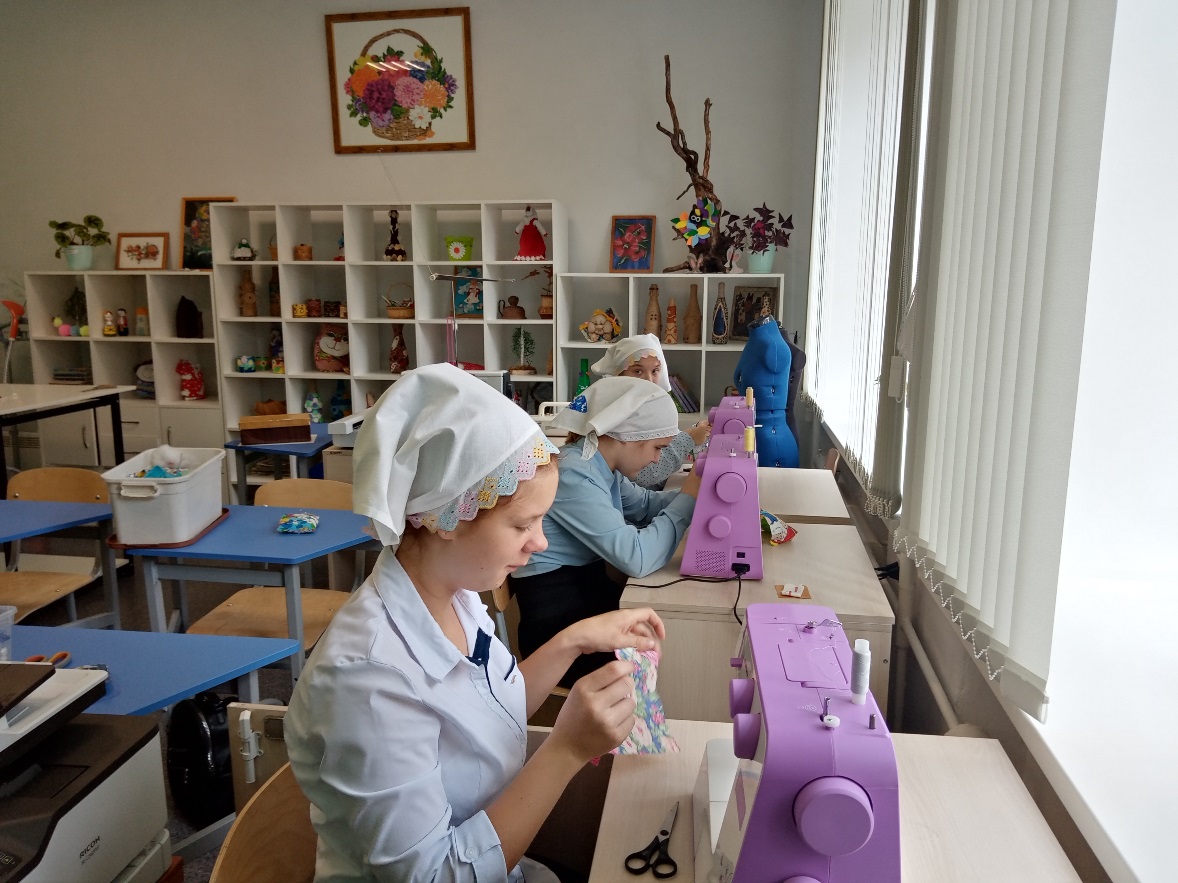 4
4
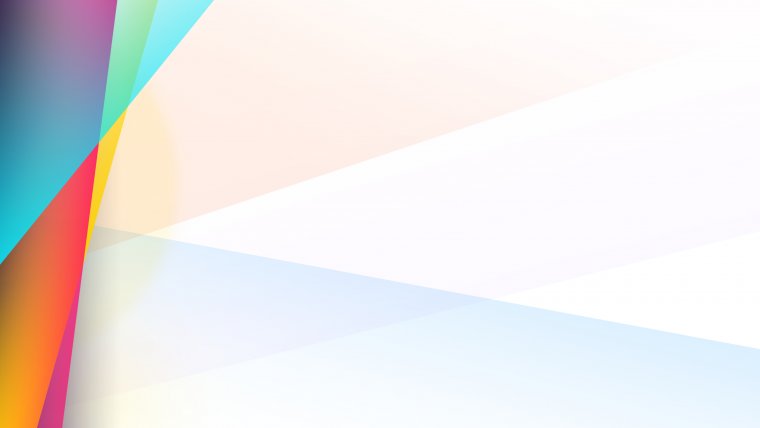 На уроках швейного дела
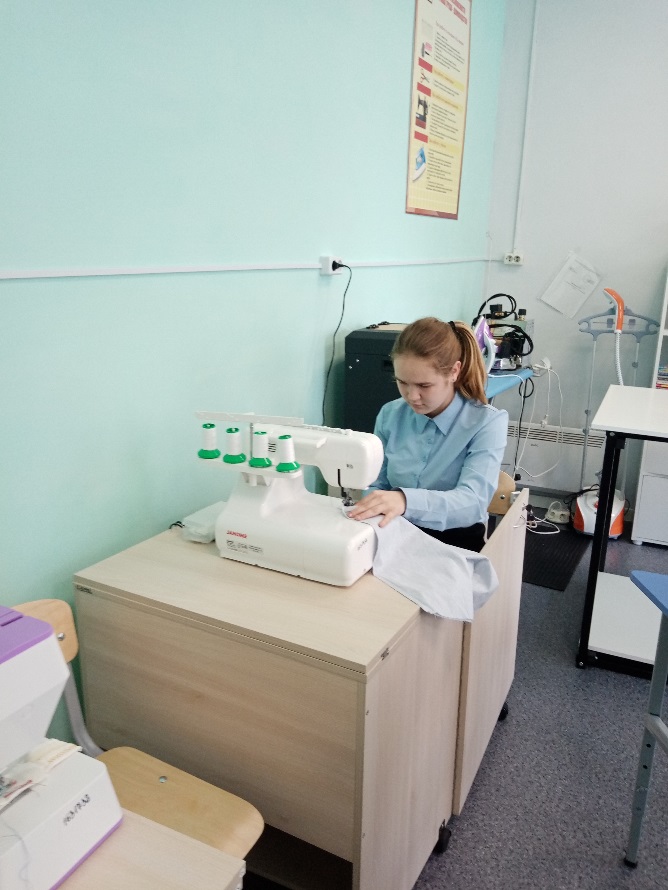 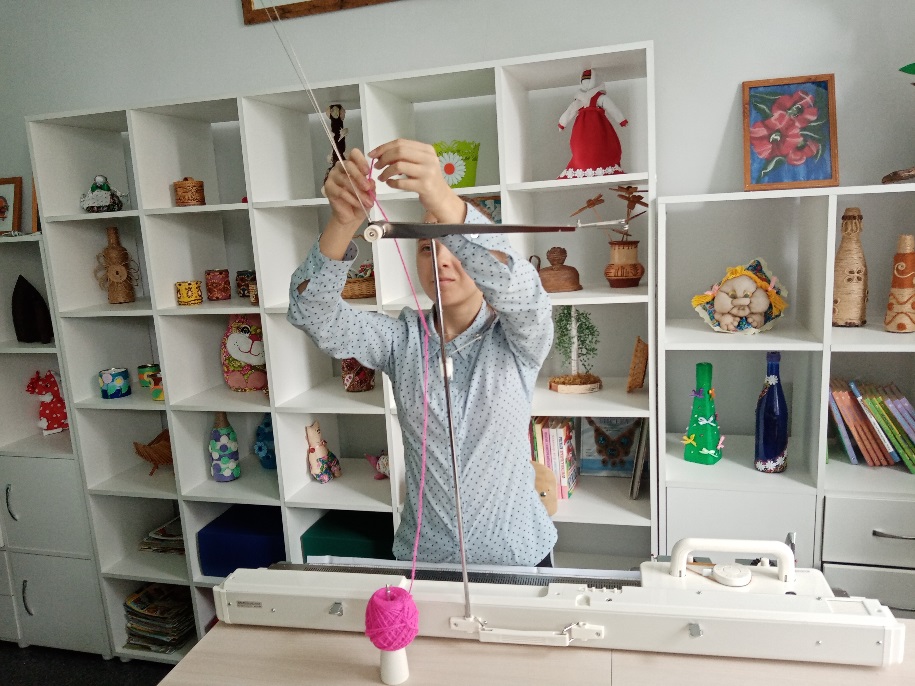 5
5
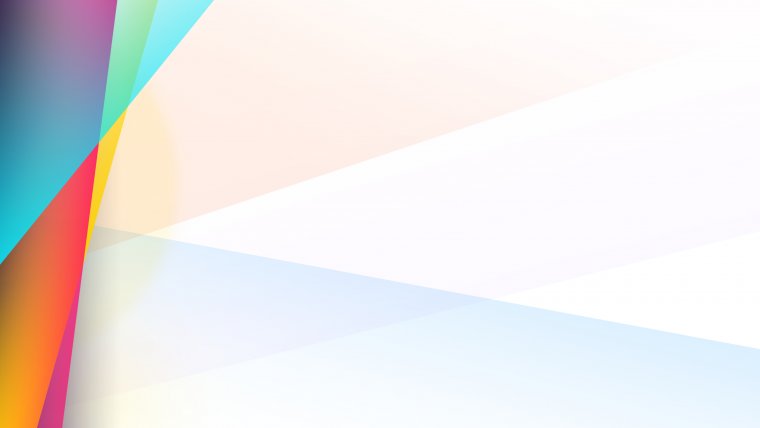 Методы обучения:
просмотр презентаций
кейс-технология
проблемная лекция
дидактическая игра
баскет-метод
мозговой штурм
применение ИКТ
круглый стол
деловая игра
метод проектов…
6
6
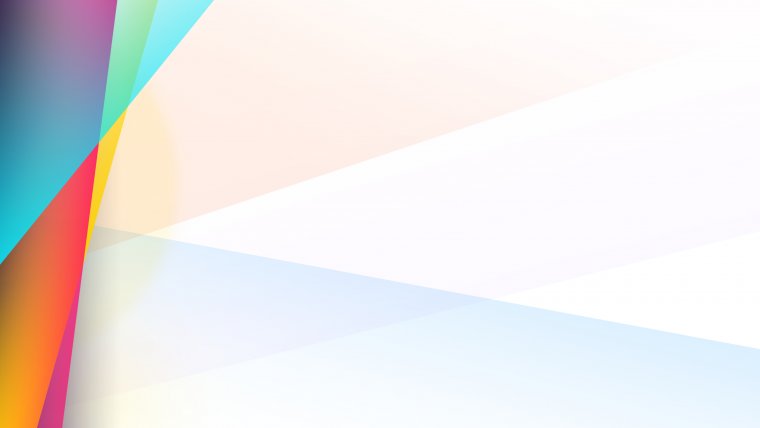 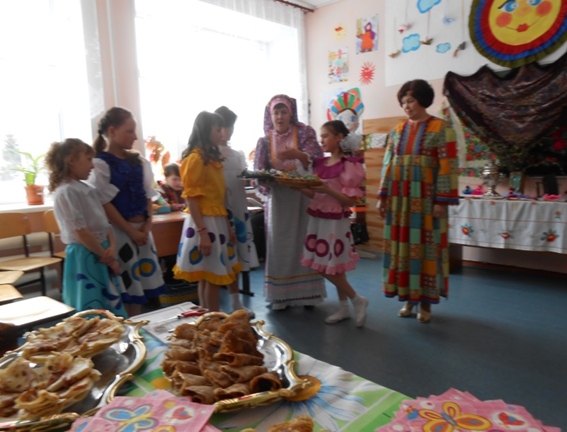 Метод проектов
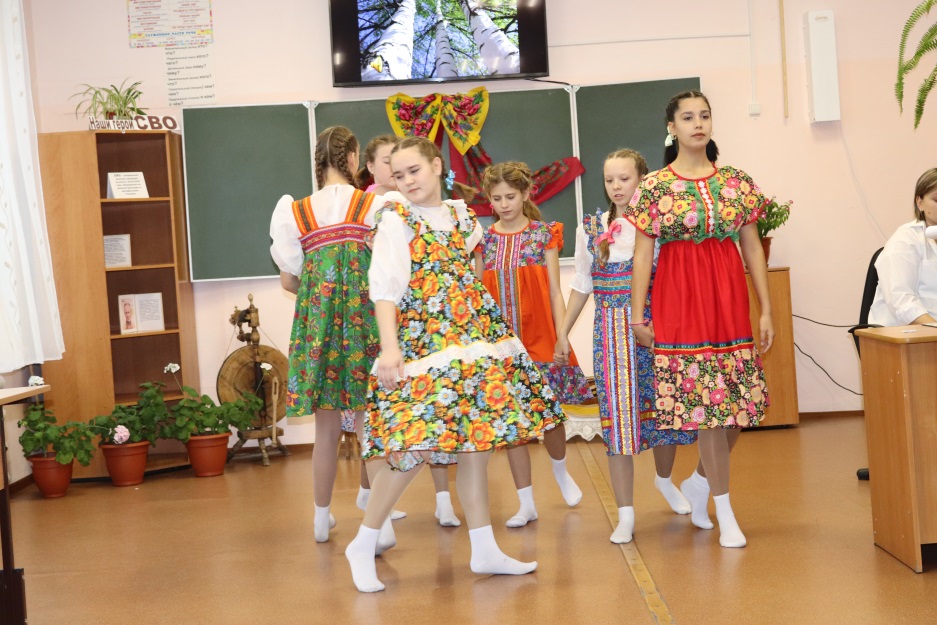 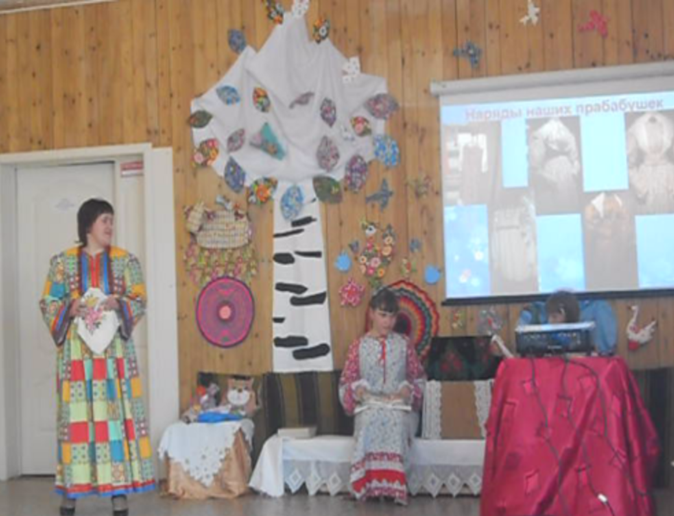 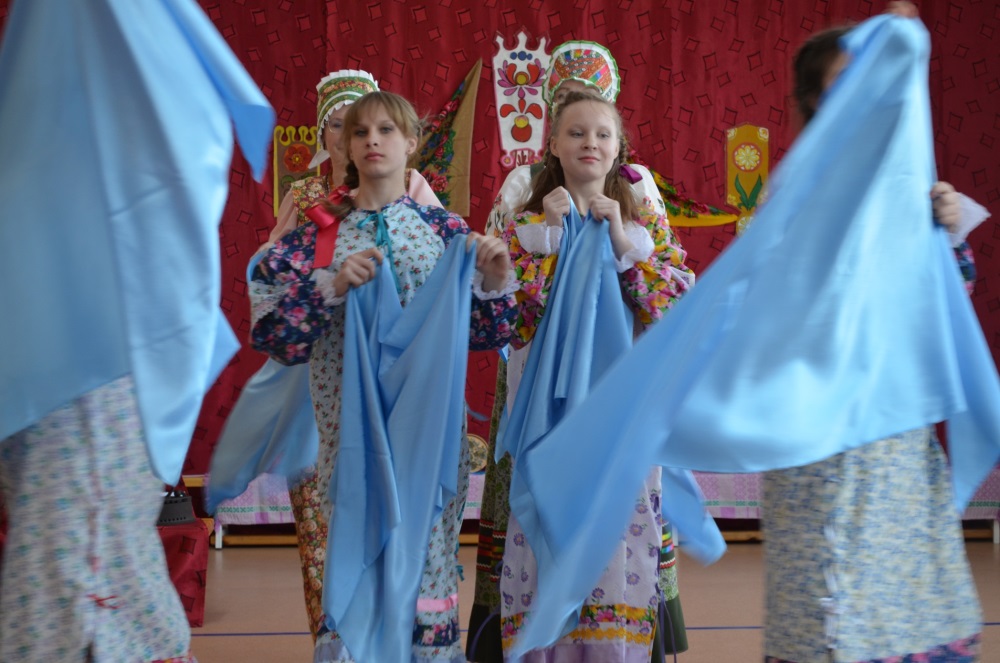 7
7
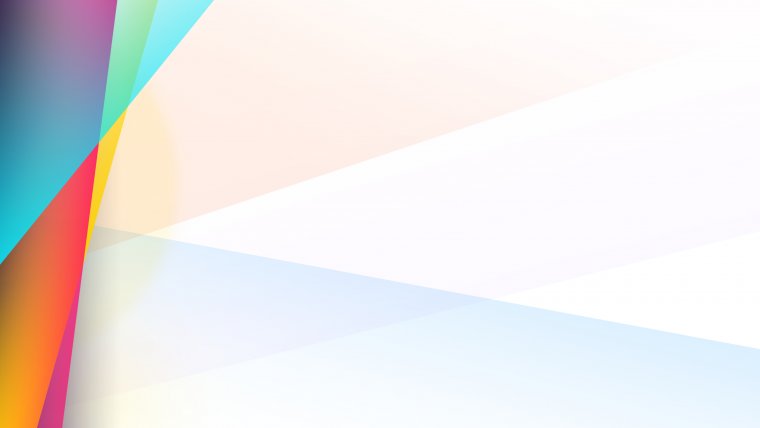 Фестиваль «Безграничный театр»
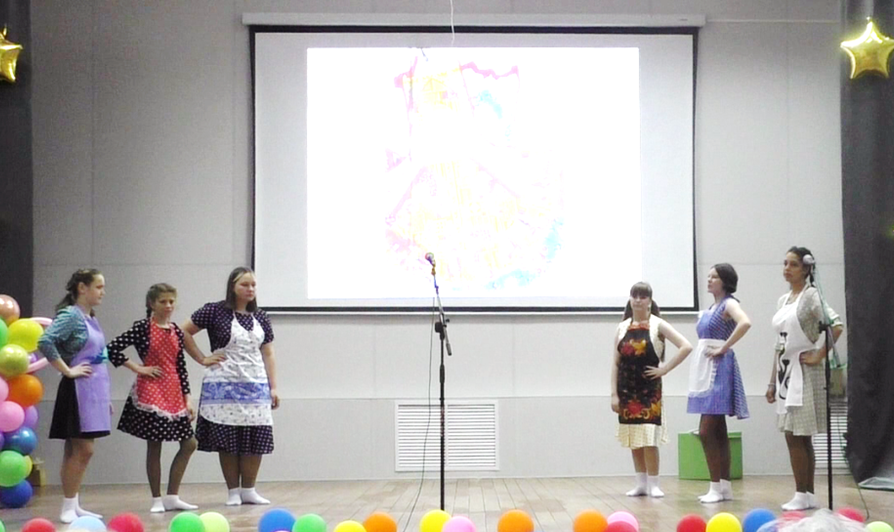 8
8
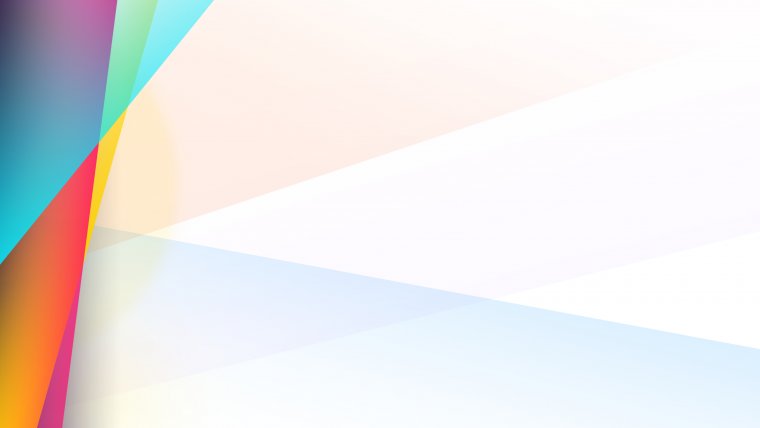 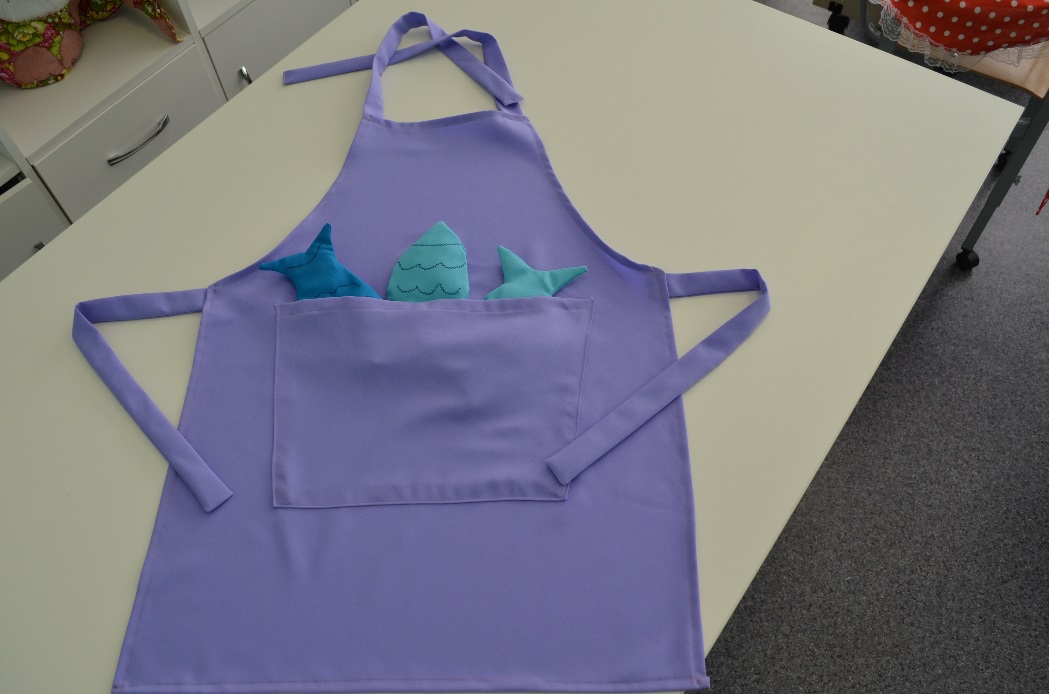 Региональная выставка «Нити доброты»
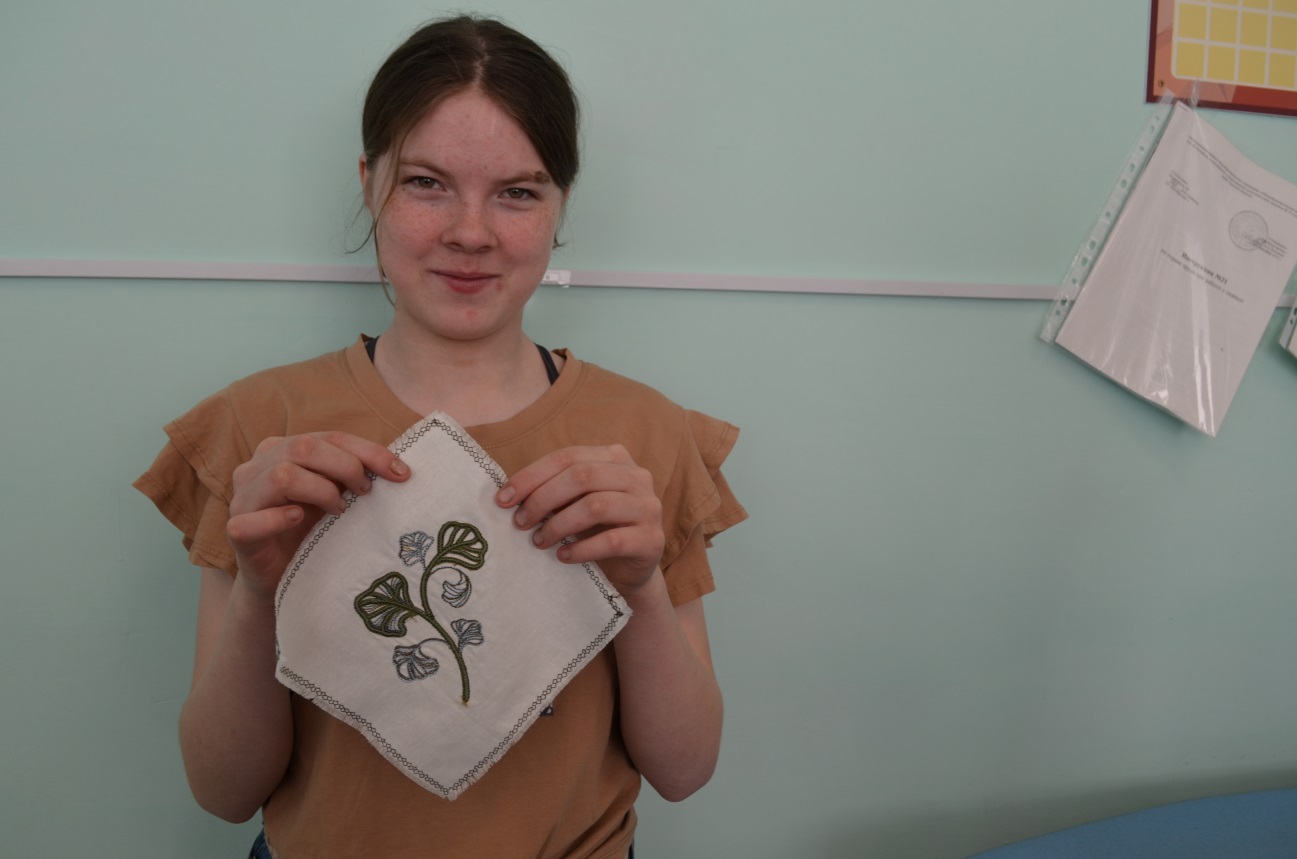 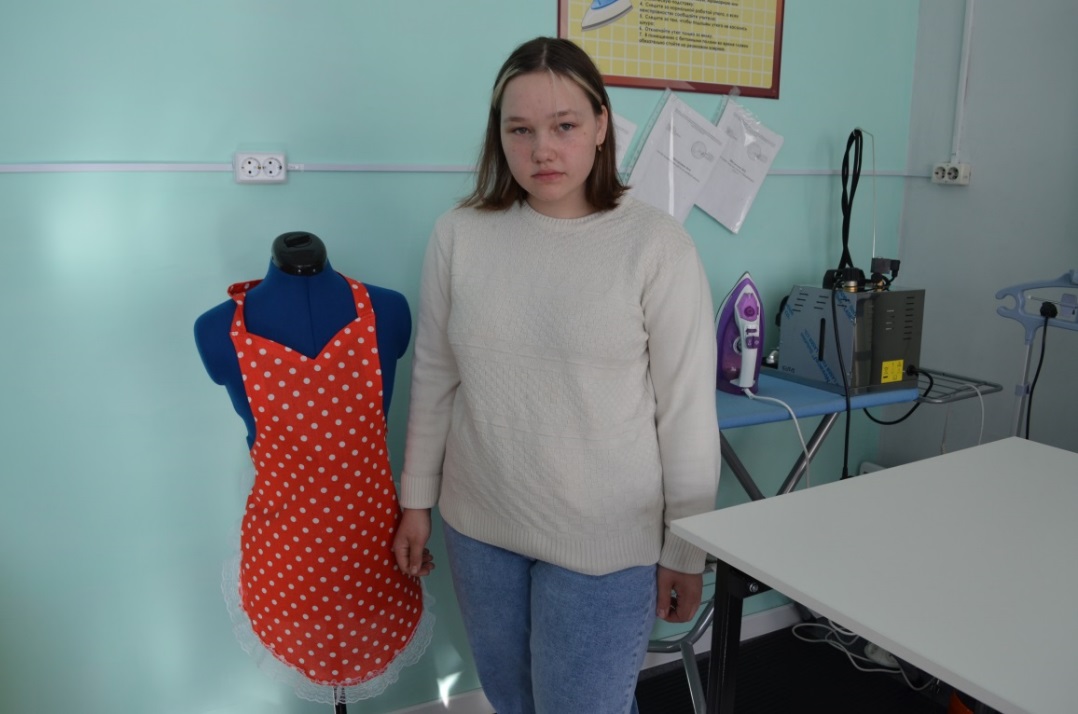 9
9
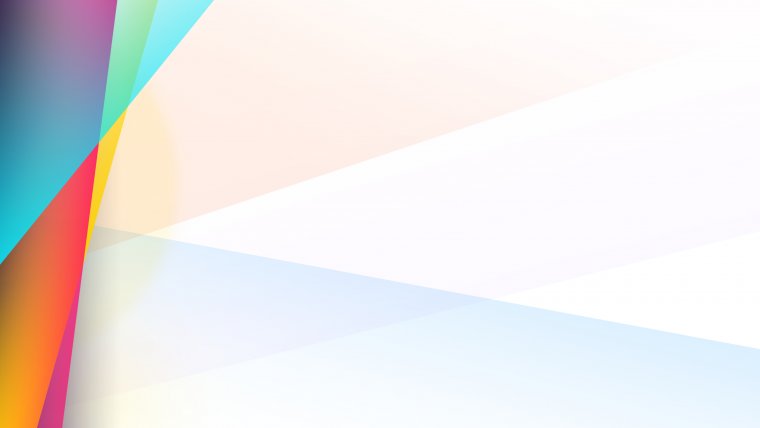 Фестиваль «Я живу на красивой планете»
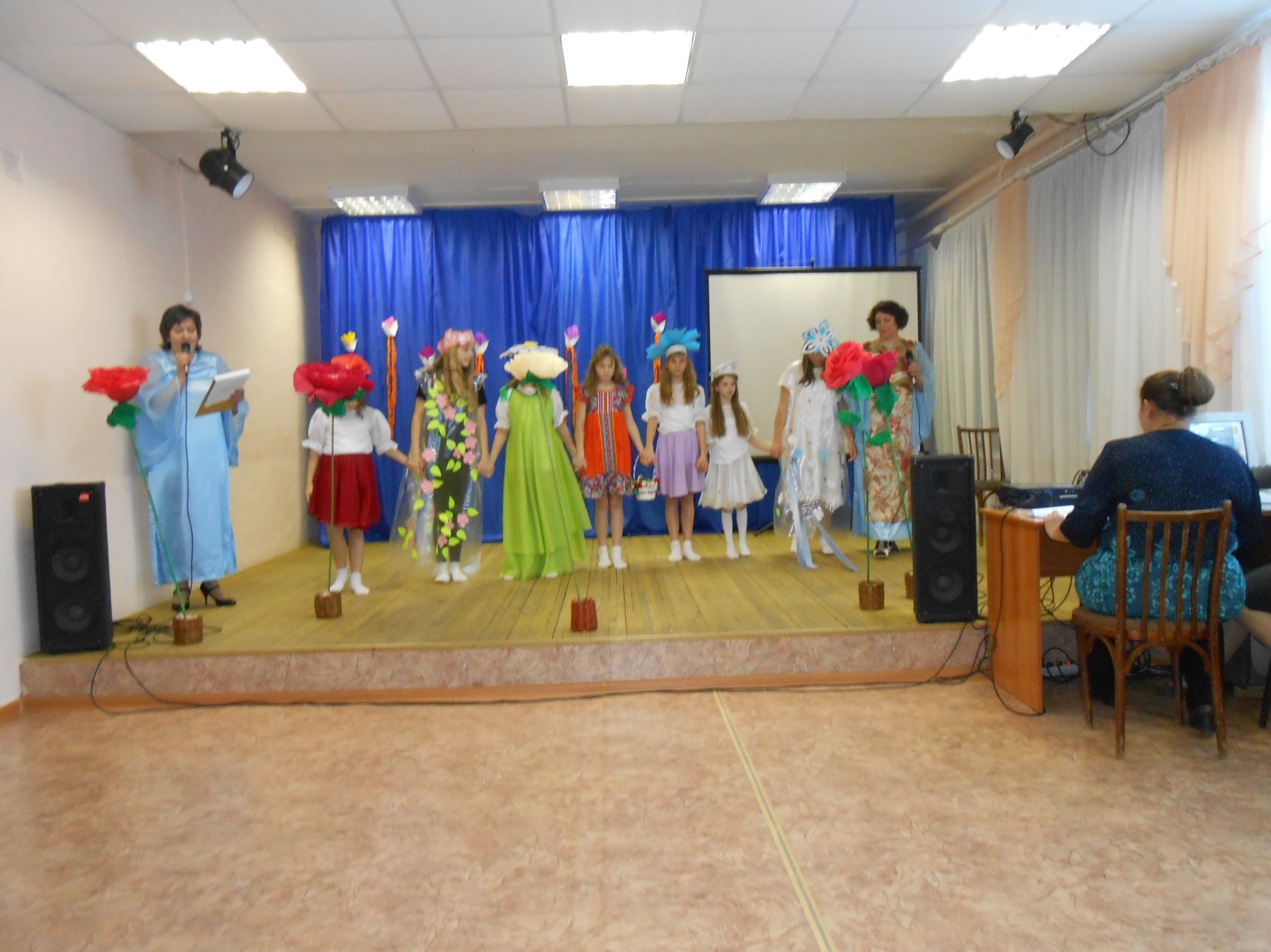 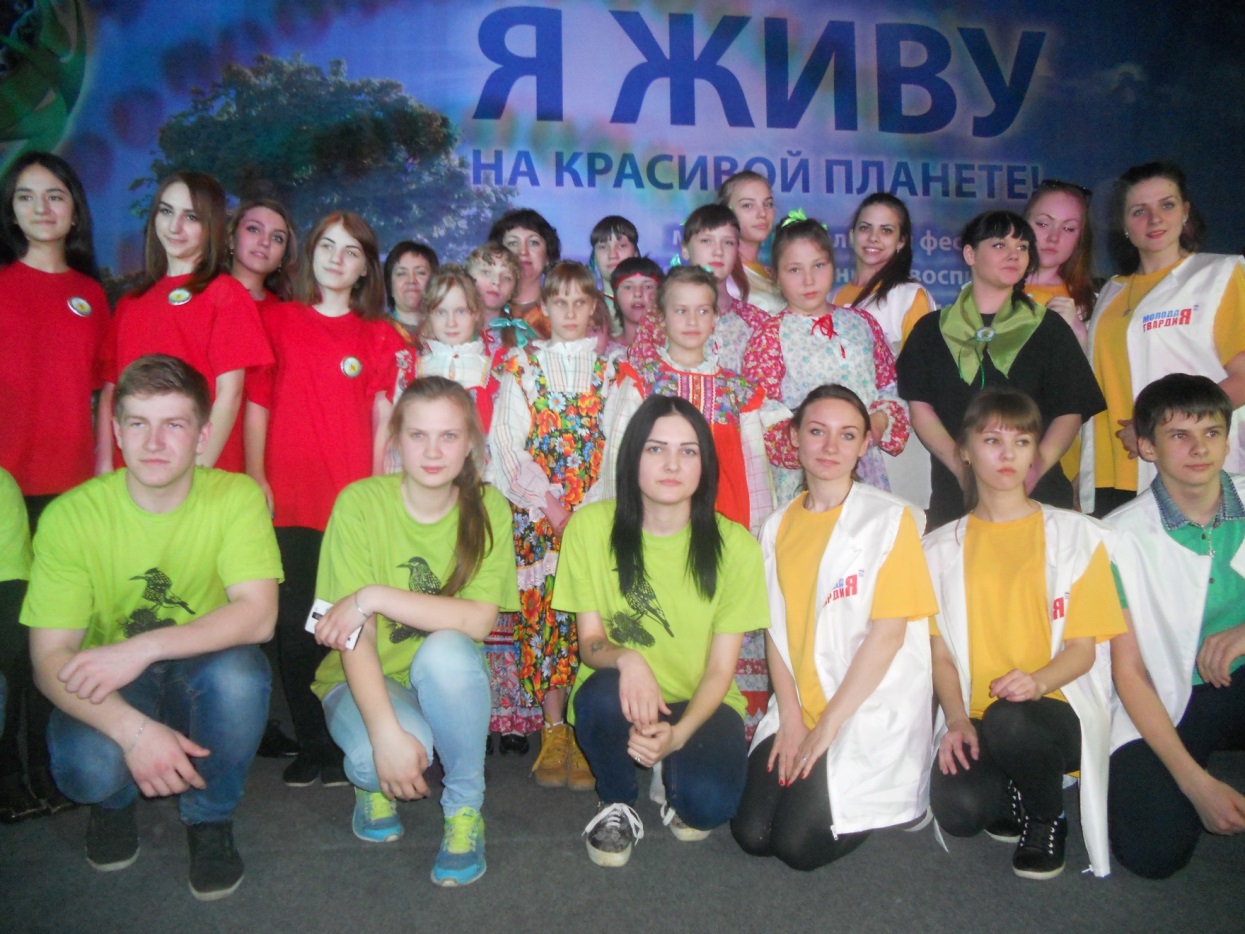 10
10
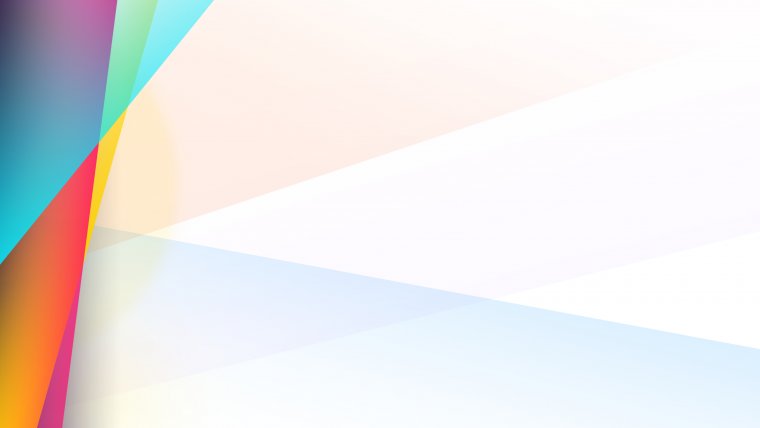 Чемпионат «Абилимпикс»
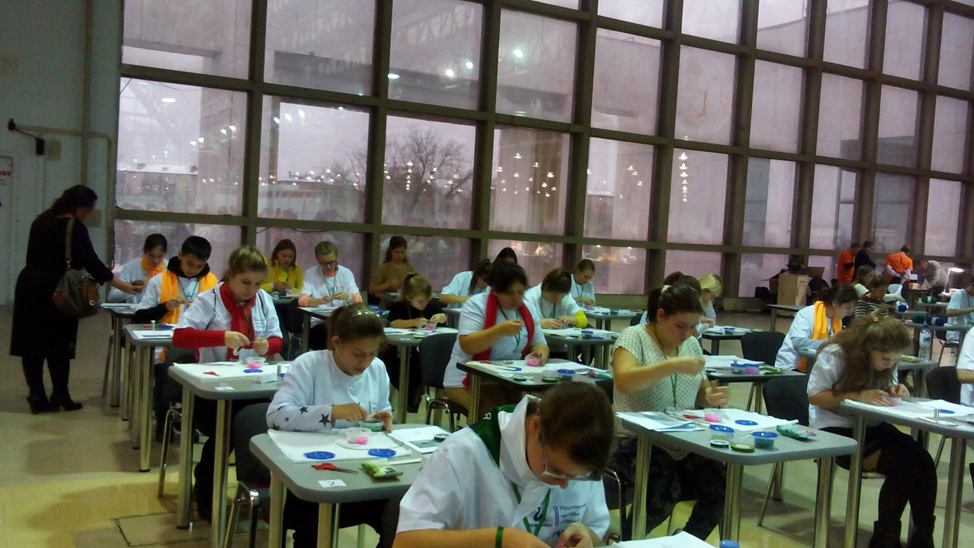 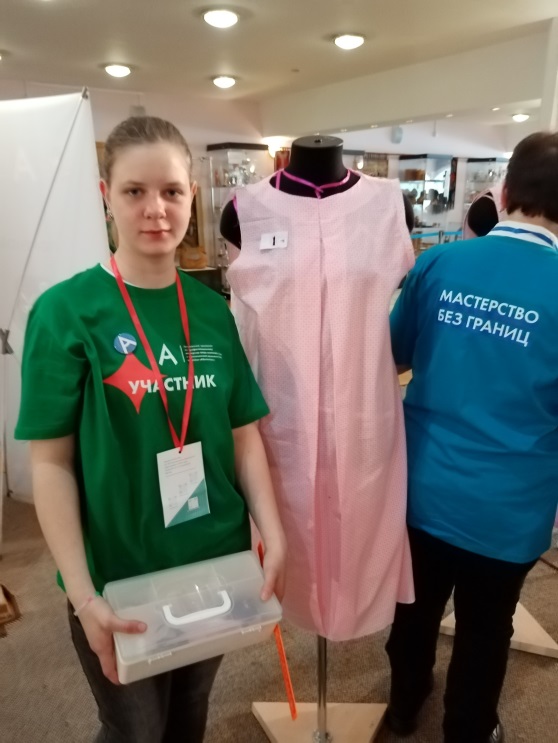 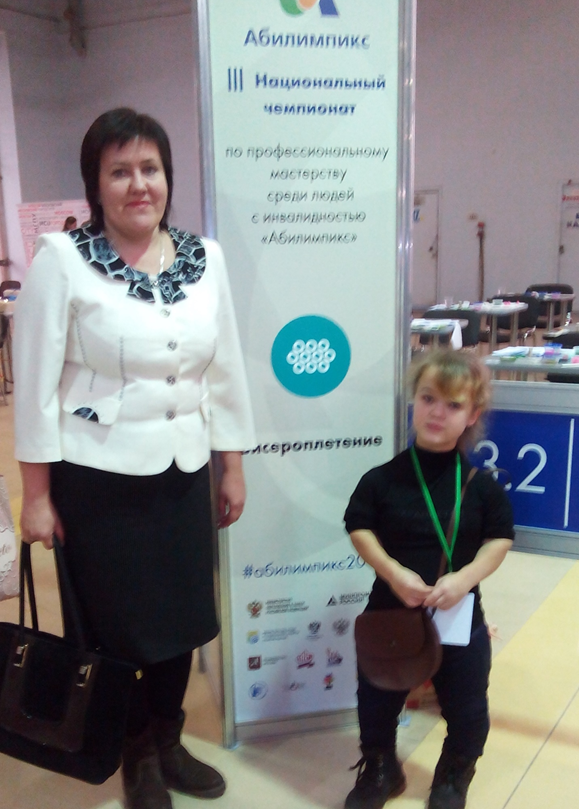 11
11
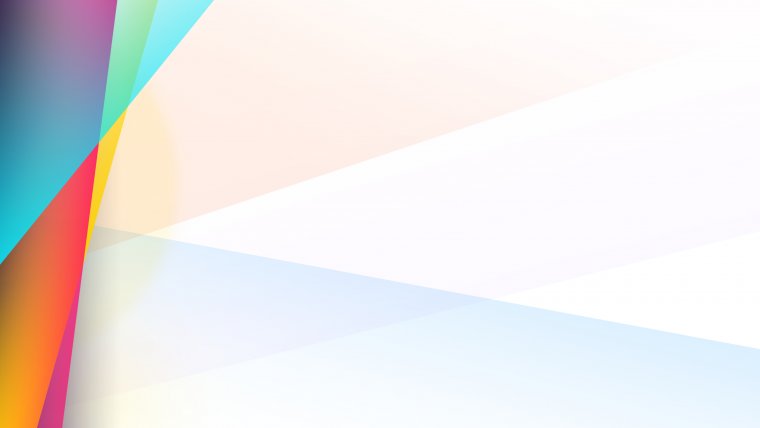 Чемпионат «Абилимпикс»
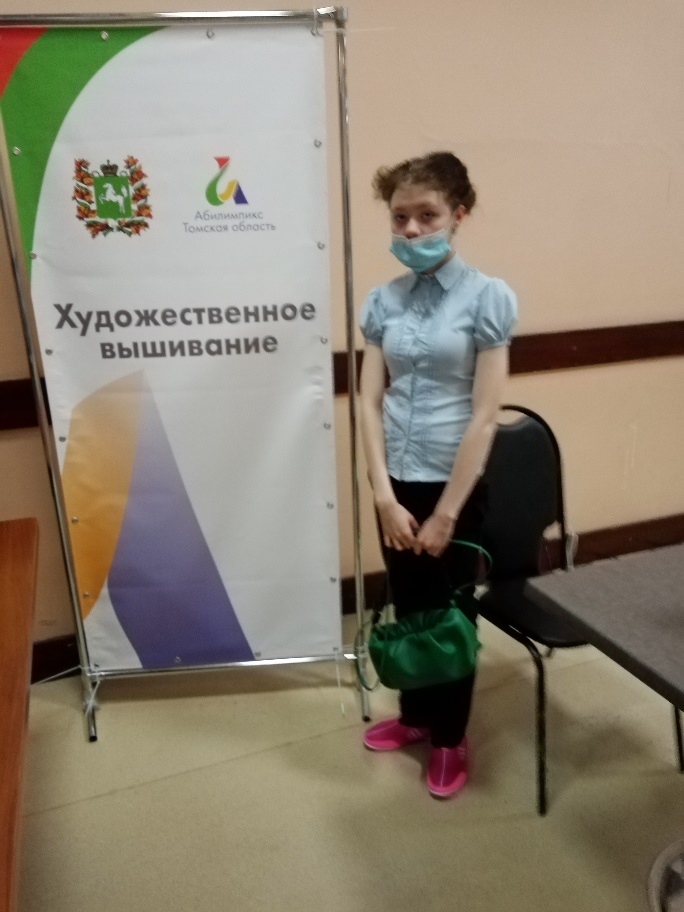 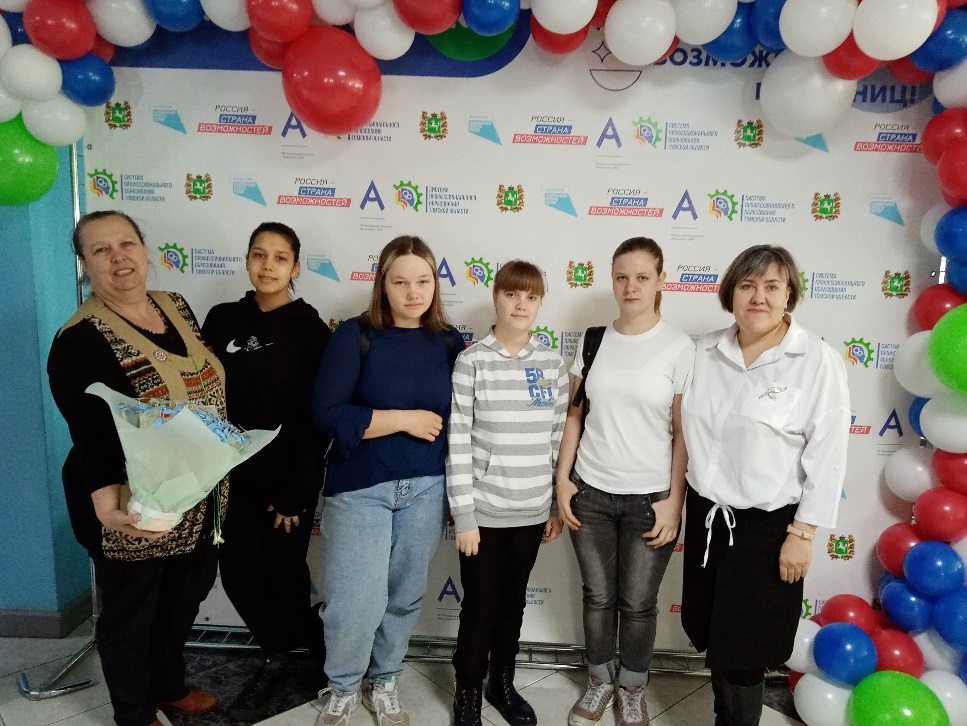 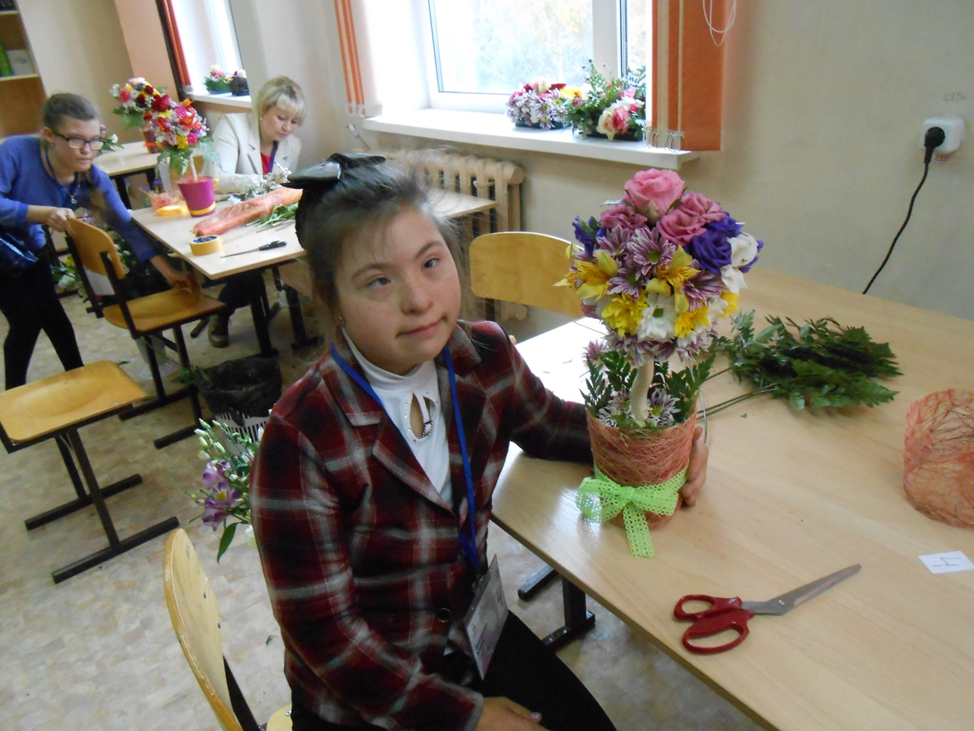 12
12
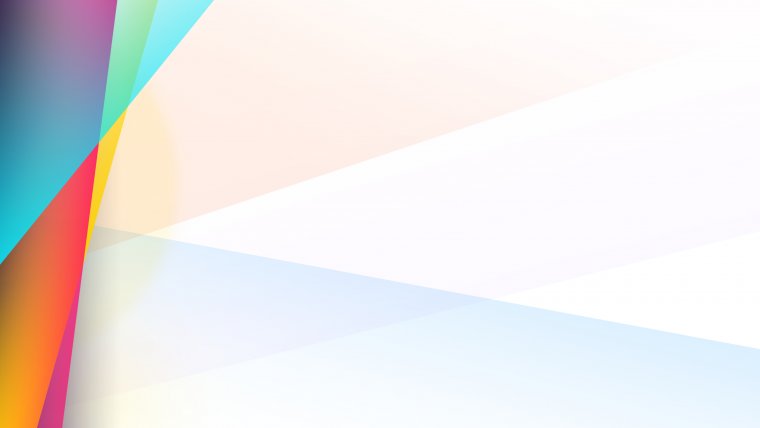 Волонтерская деятельность. Мы с вами!
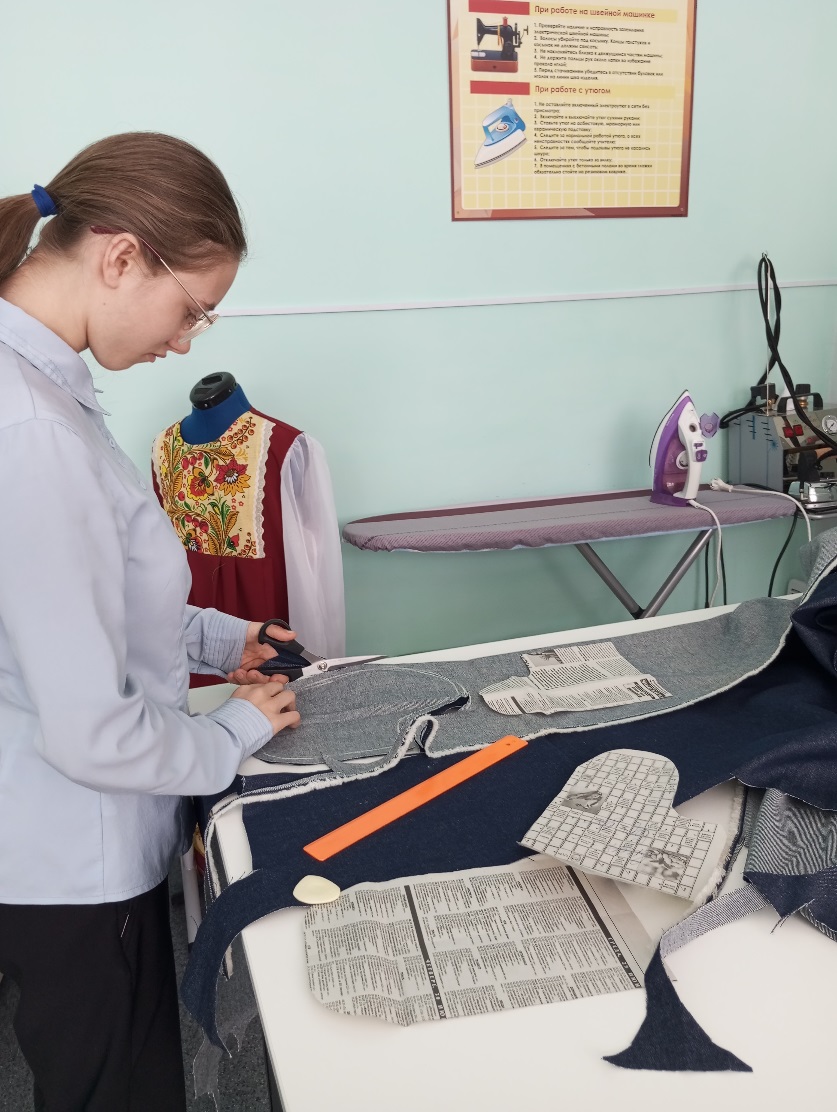 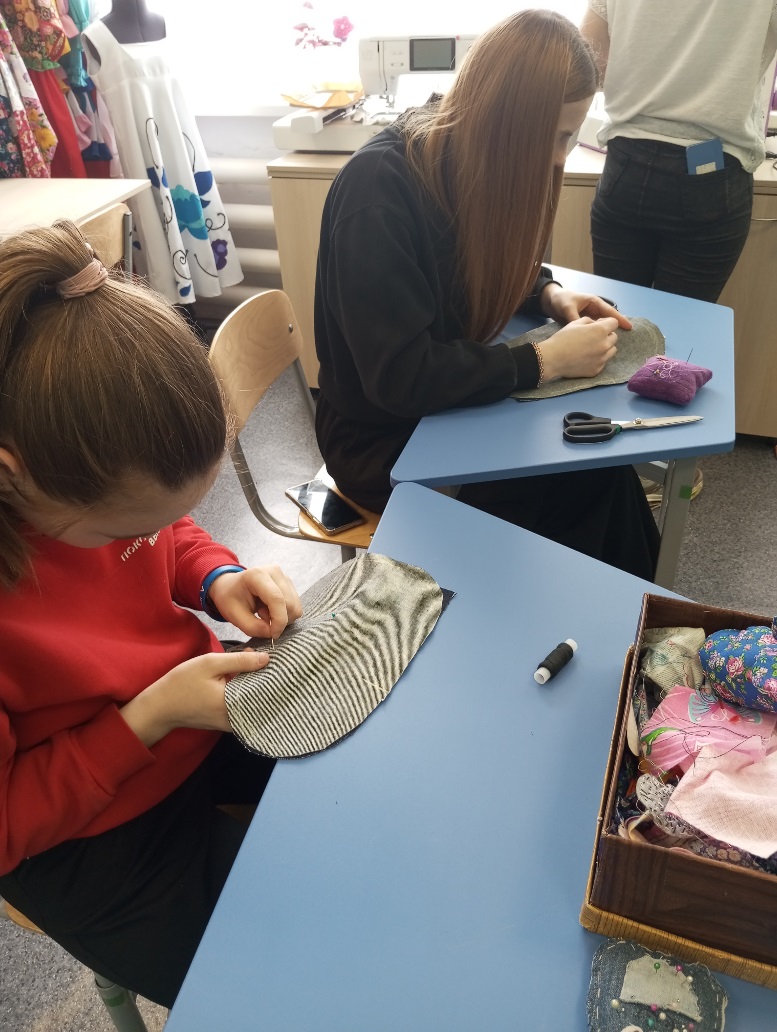 13
13
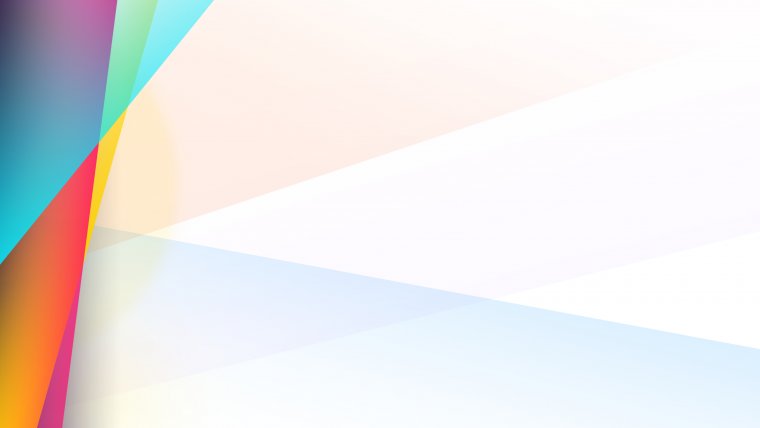 Волонтерская деятельность. Мы с вами!
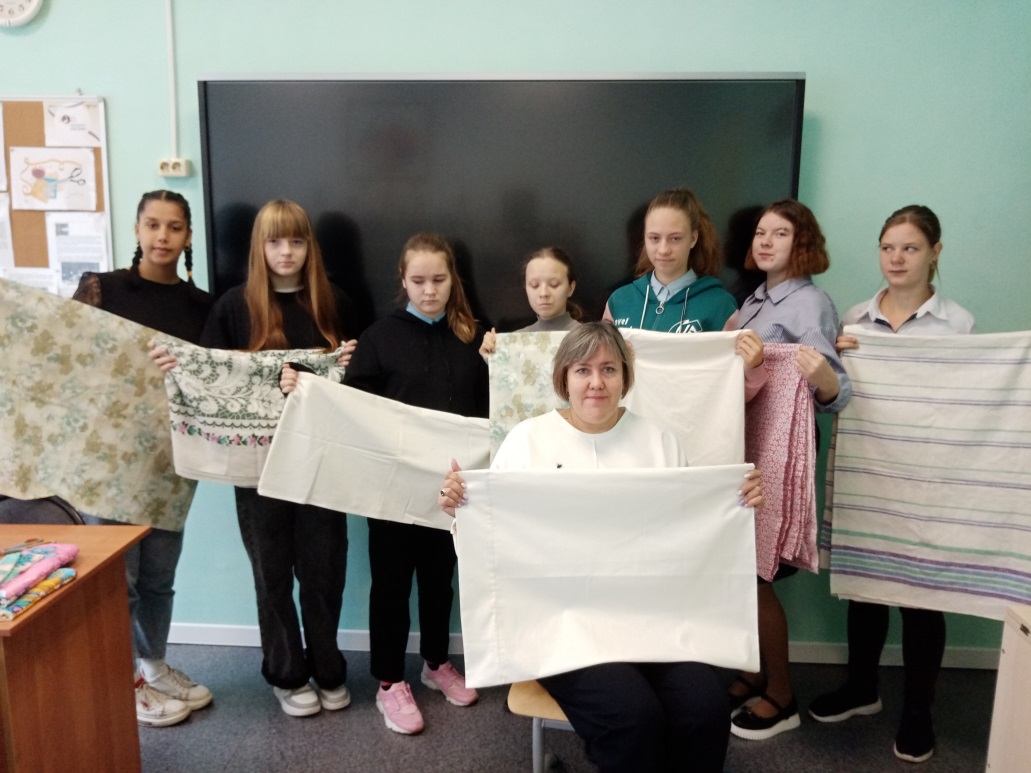 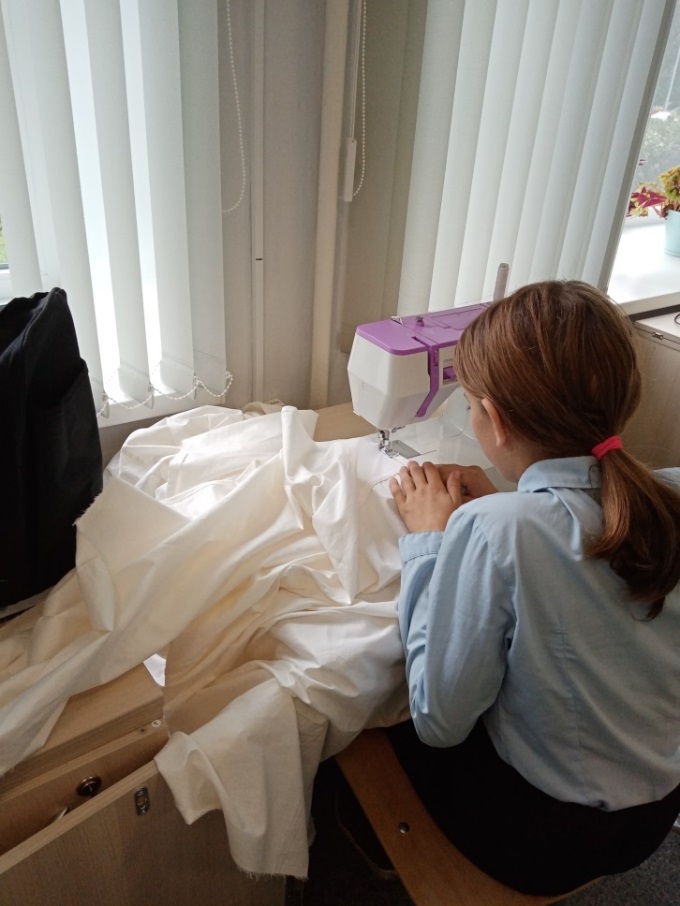 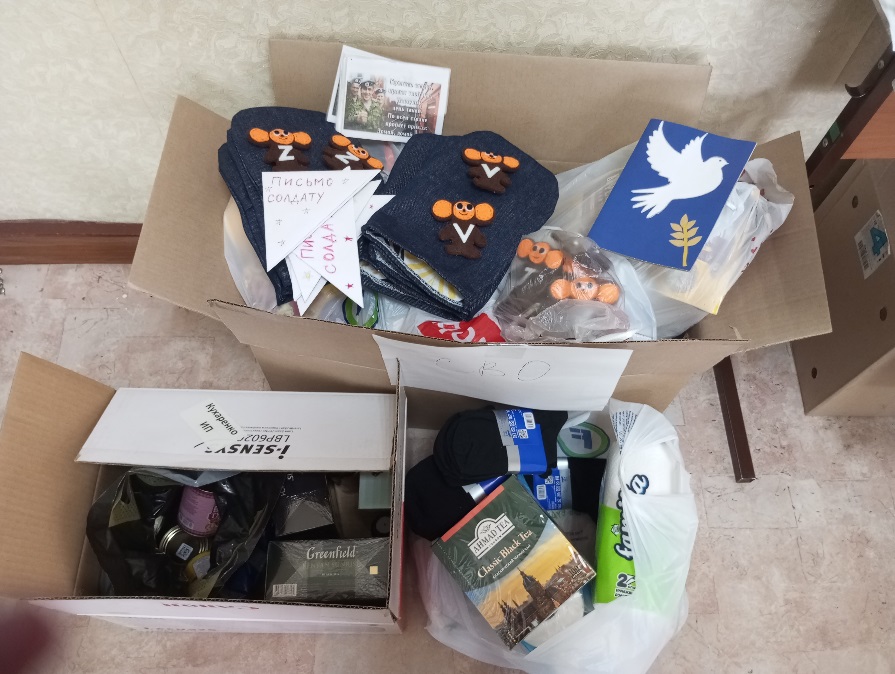 14
14
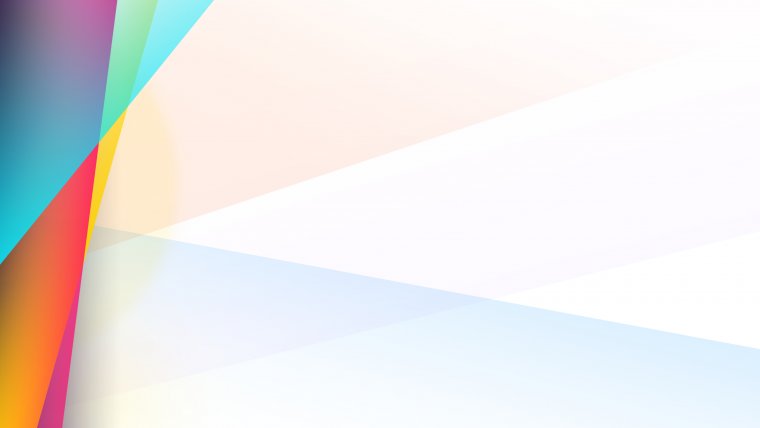 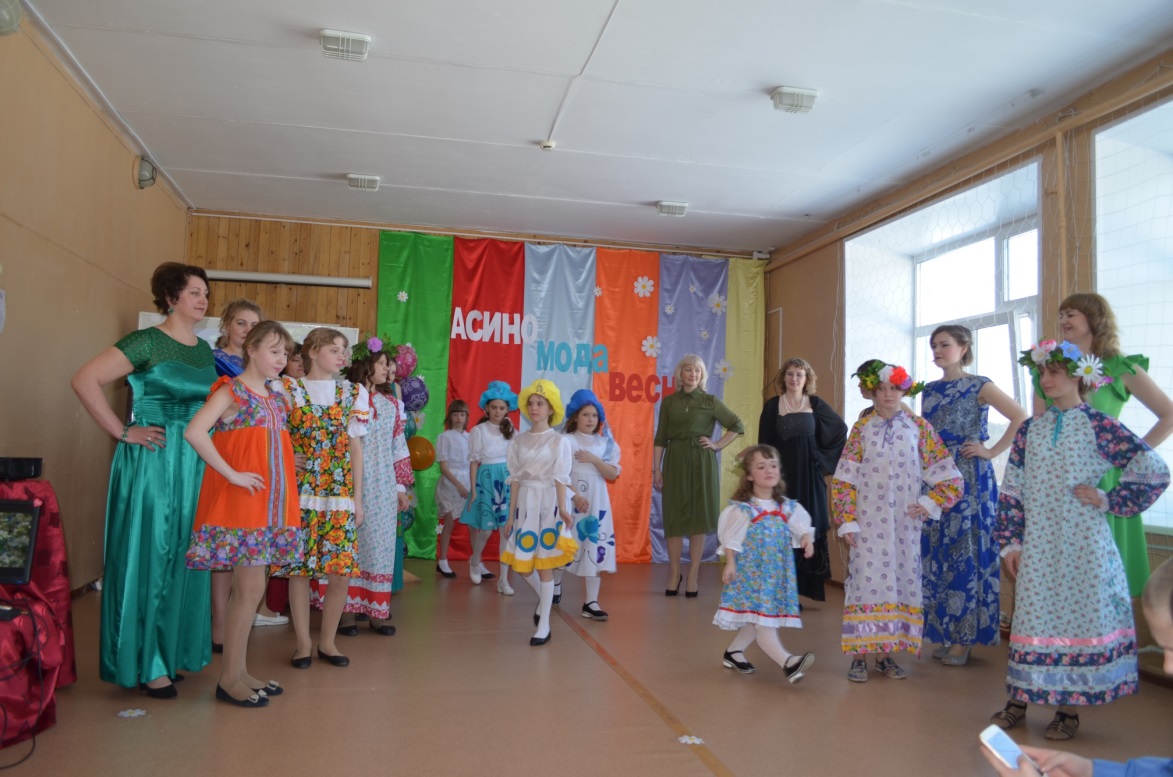 Студия моды «Диво»
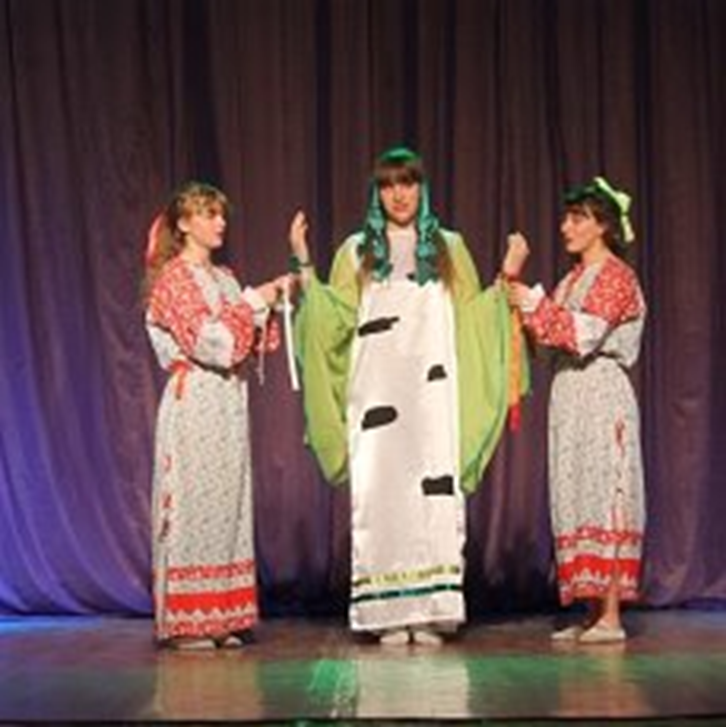 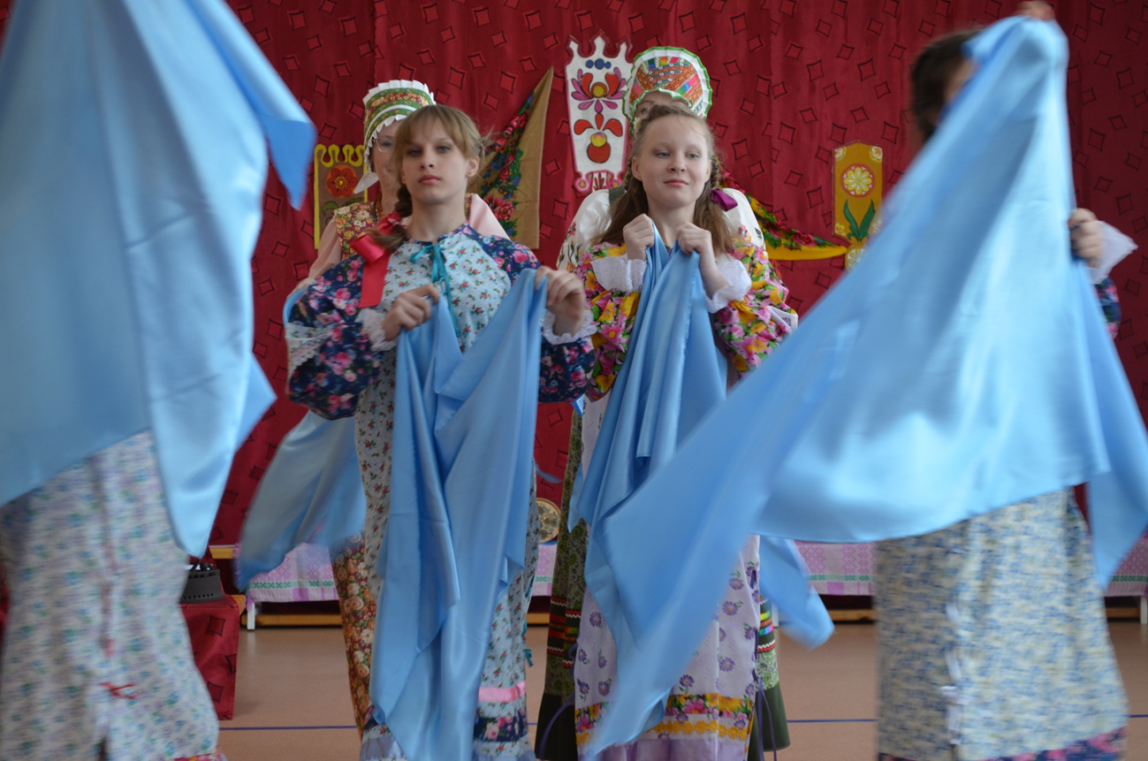 15
15
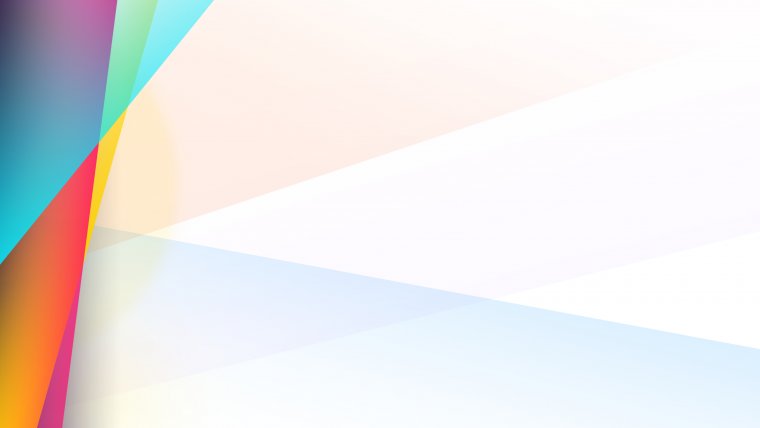 Студия моды «Диво»
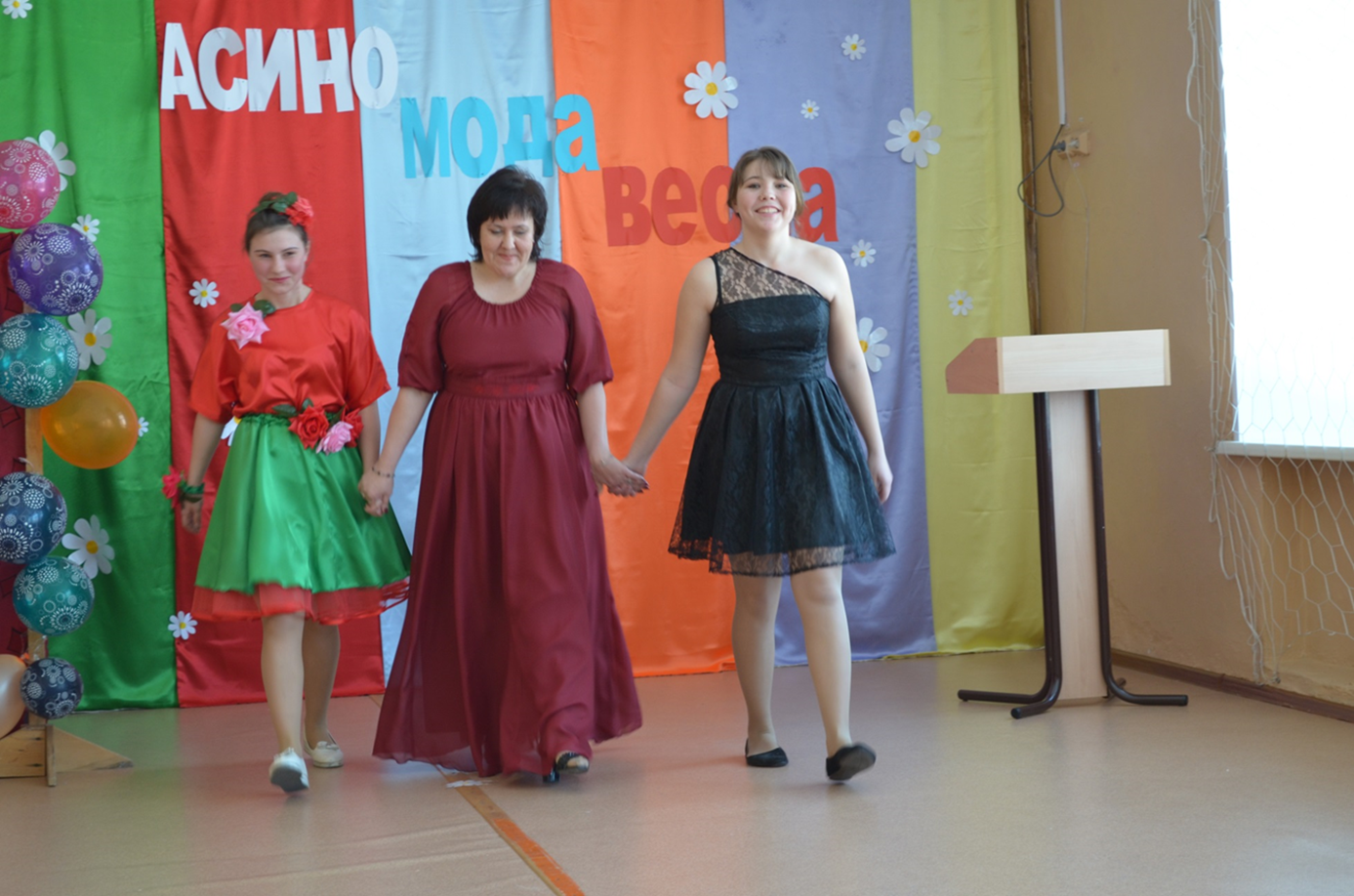 16
16
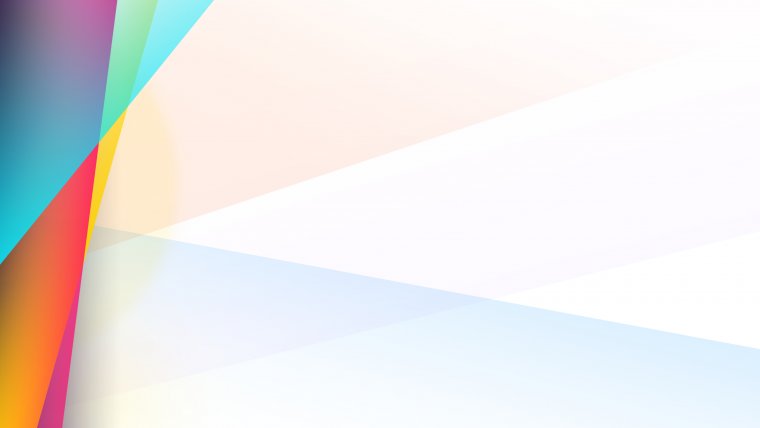 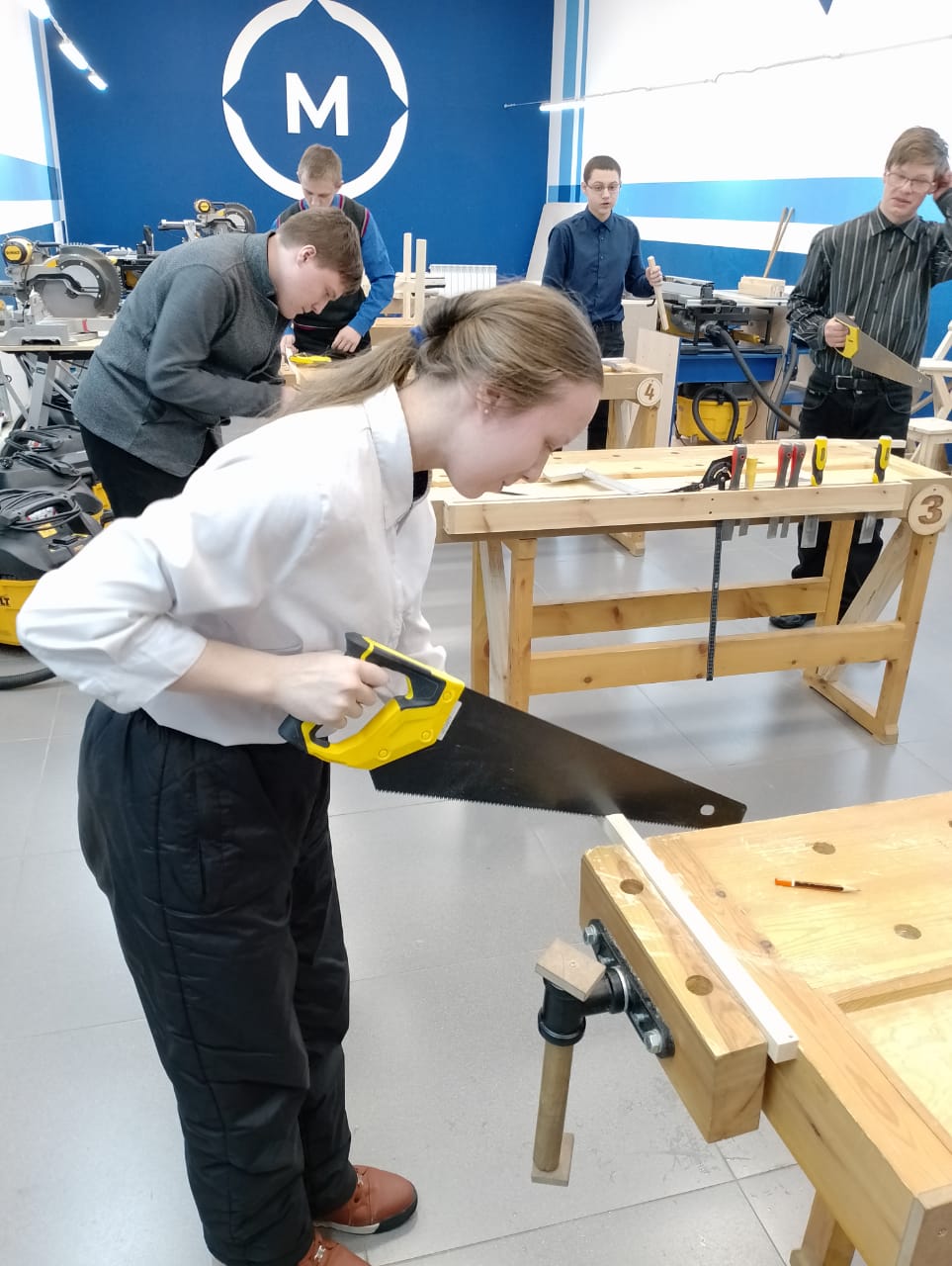 Сетевое взаимодействие, СПО
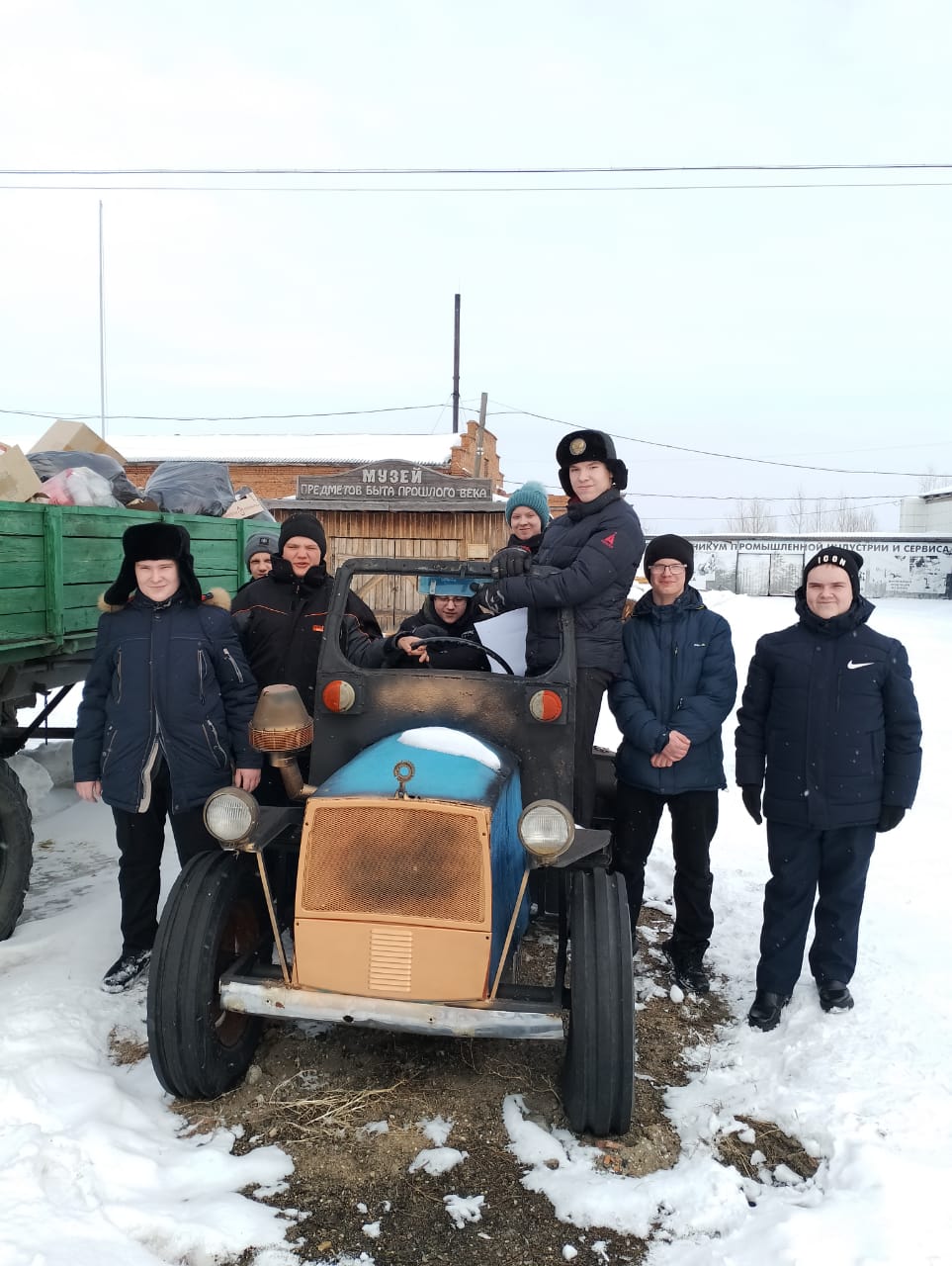 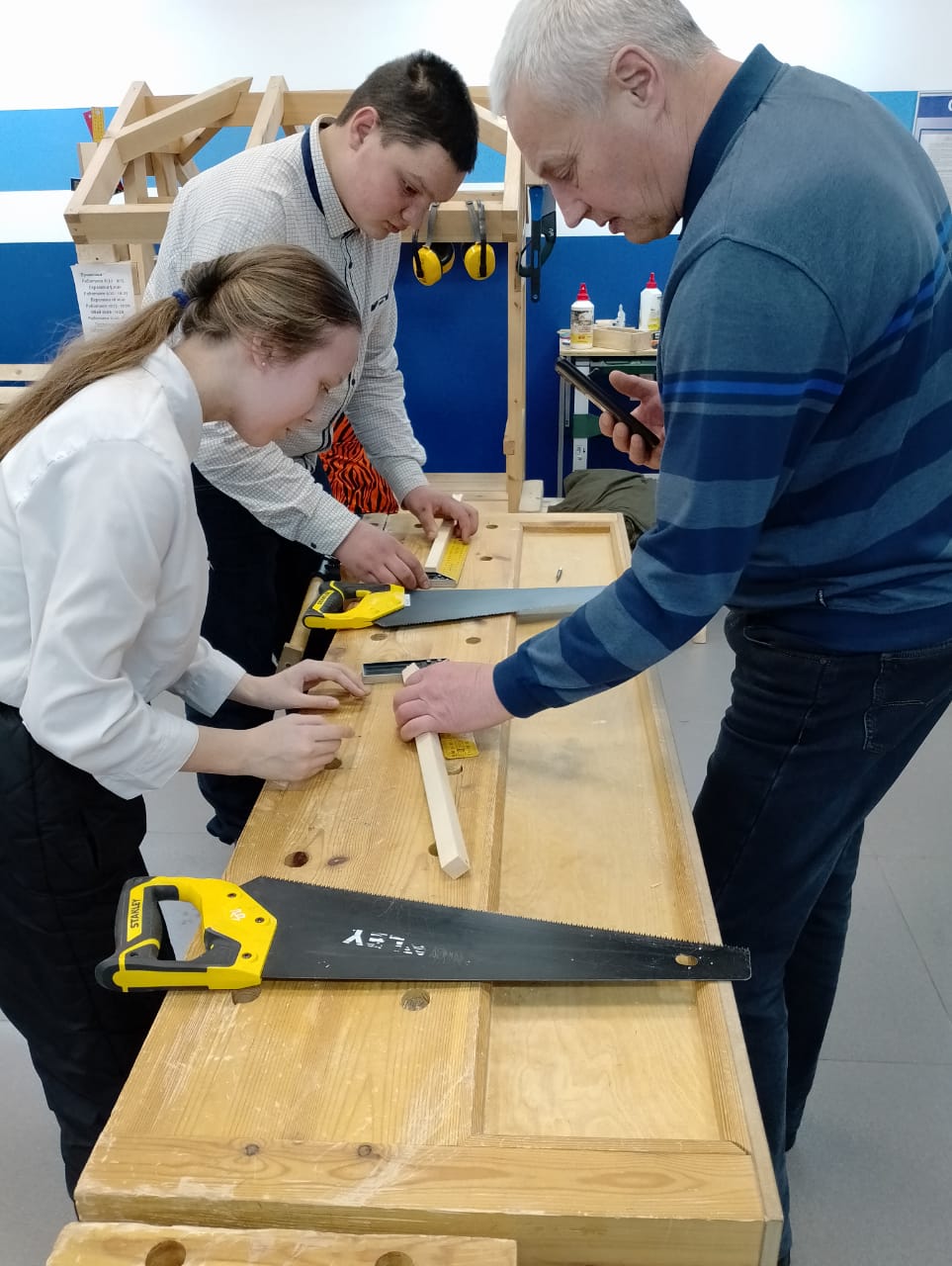 17
17
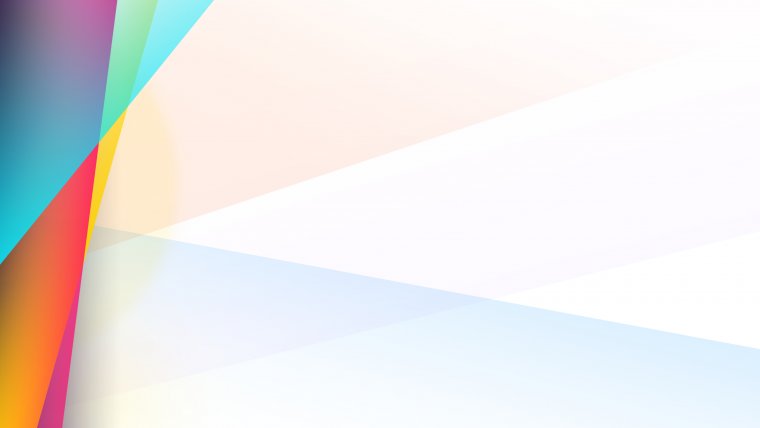 Благодарю за внимание!
17
18